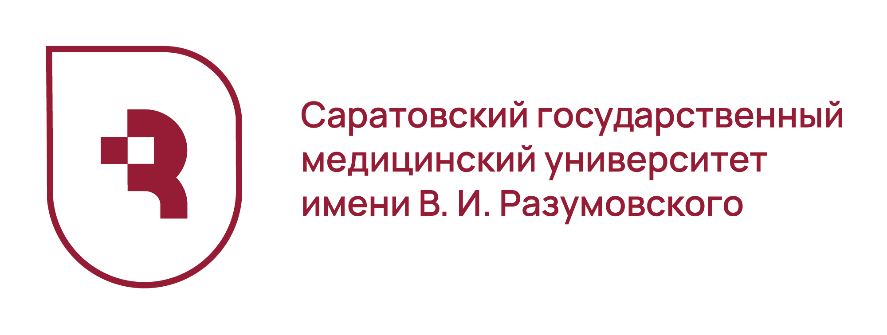 Биоакустический эффект как перспективный метод воздействия на биопленки, сформированные возбудителями инфекционно-воспалительного процесса области оперативного вмешательства

Бабушкина И.В., Мамонова И.А., Ульянов В.Ю., Гладкова Е.В
«Разработка средств, эффективных в отношении пленкообразующих микроорганизмов при лечении инфекционных осложнений эндопротезирования суставов»
Научный руководитель: НИИТОН СГМУ им. В.И. Разумовского МЗ РФ д.м.н. Ульянов В. Ю.
Сроки выполнения 01.01.2021г. – 31.12.2023
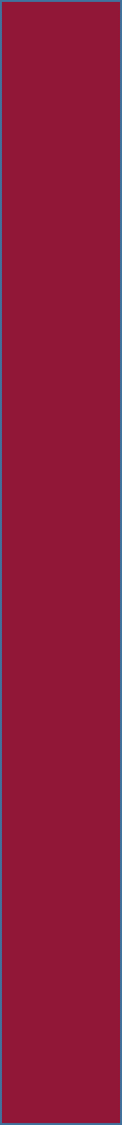 Увеличение числа оперативных вмешательств по эндопротезированию приводит к резкому увеличению частоты развития различных осложнений, в том числе, глубокой перипротезной инфекции (Карбышева С.Б., 2017)
	Этиология и патогенез инфекционных осложнений эндопротезирования суставов связаны с формированием микробных биопленок, обладающих высокой резистентностью к антибактериальным препаратам, которое инициируется наличием ортопедических медицинских имплантатов (Trampuz A, Perka C, Borens O, 2018) .
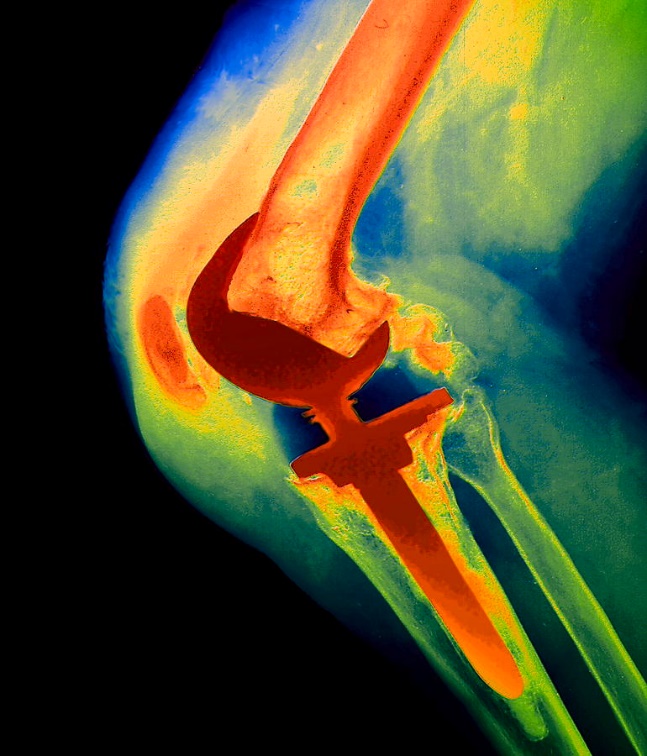 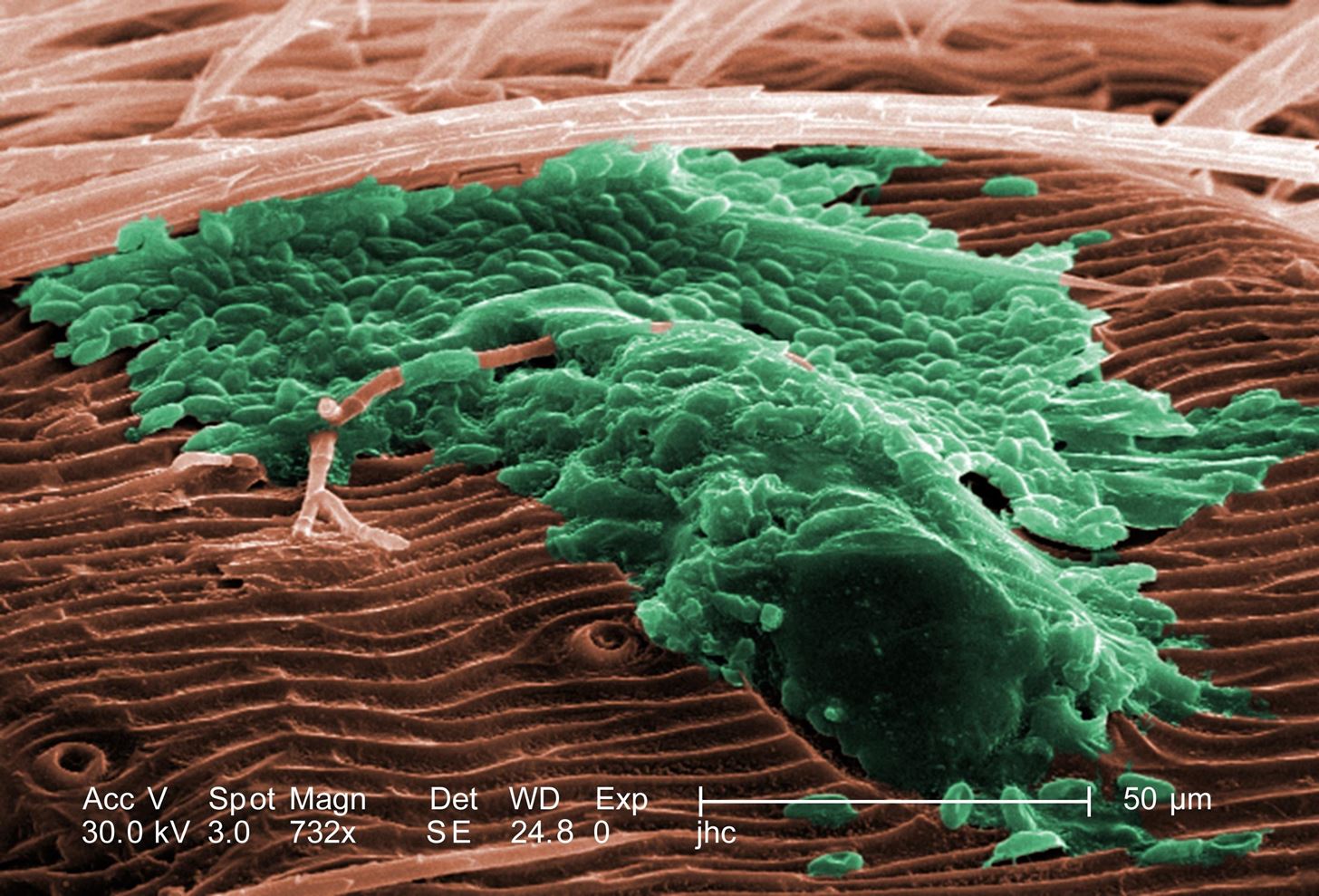 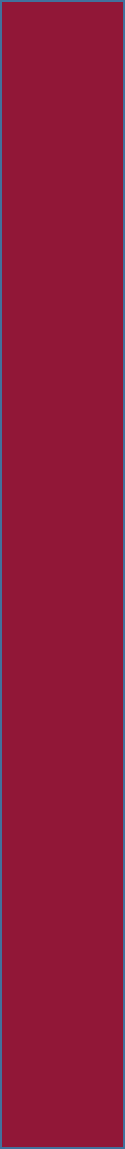 Основные механизмы резистентности микроорганизмов в составе биопленки
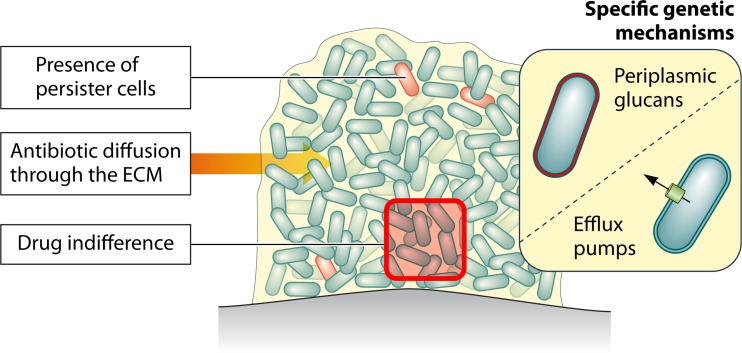 Microbiol Mol Biol Rev. 2014 Sep; 78(3): 510–543
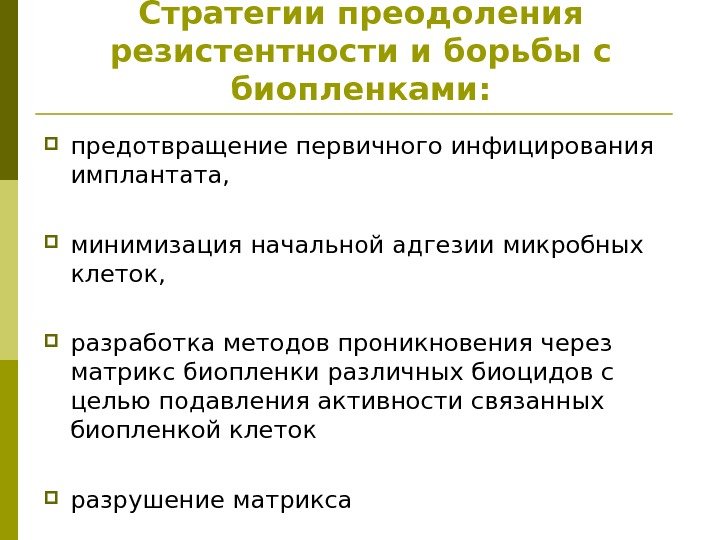 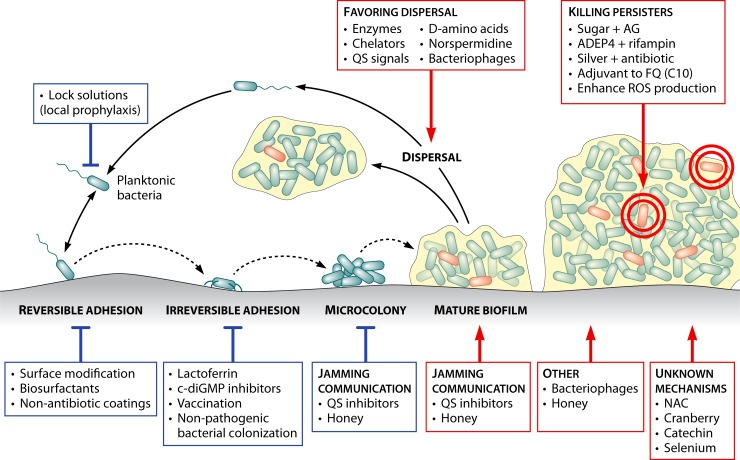 Microbiol Mol Biol Rev. 2014 Sep; 78(3): 510–543.
[Speaker Notes: Пути преодоления резистентности биопленок к внешним воздействиям включают:]
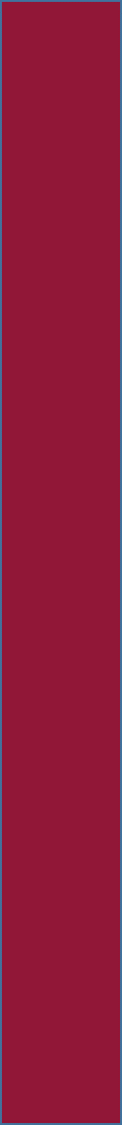 Механизмы антибактериального действия ультразвука
- Кавитационно-механическая теория  (попеременные сжатия и разряжения)
- Кавитационно-электрохимическая теория  
(ионизация паров жидкости с образованием активного кислорода, перекиси водорода, инактивация ферментов и коагуляция белков)
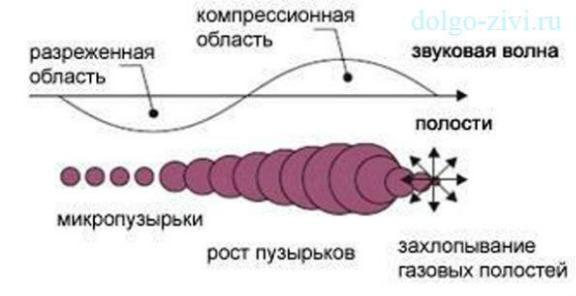 Рисман Б.В., Рыбальченко О.В., 2011
Seth A.K., Nguyen K.T., Geringer M.R., Hong S.J., 2013
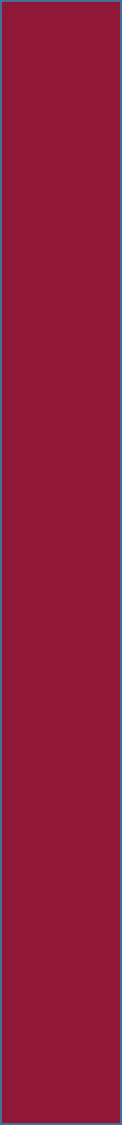 Биоакустический эффект проявляется в уменьшении жизнеспособности бактерий в биопленках в результате одновременного воздействия низкочастотного ультразвука и антимикробных препаратов.
Dison M., Pond, J., 2010
Классификация ультразвука
Антушева Т. И., Акопян В. Б., 2005, 2013
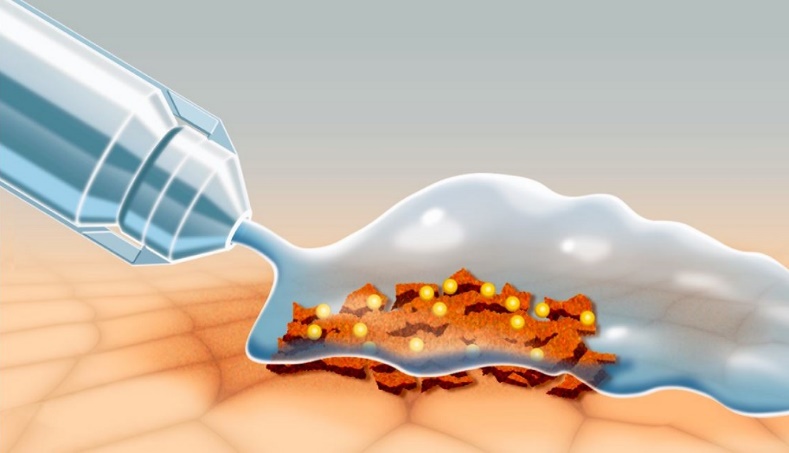 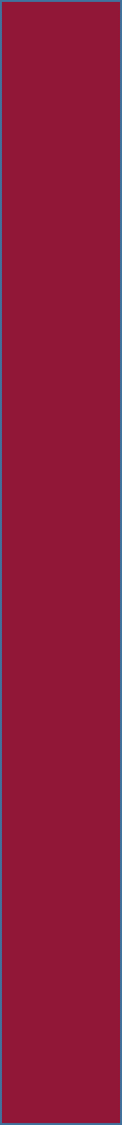 Действие ультразвука на бактериальную клетку
Нарушение целостности клетки

Изменение свойств мембраны

Изменение концентрации веществ в цитоплазме

Нарушение жизнедеятельности клетки
Интенсивность
 УЗ-воздействия
Балаклиец, Н. И., Тагаев, П. А., 2017; 
Bartley, J., Young, D., 2020
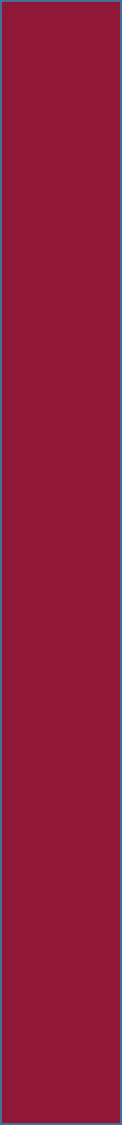 Цель исследования:
Сравнительное изучение сочетанного влияния низкочастотного ультразвука и различных концентраций цефтриаксона на предформированную биопленку и планктонные штаммы S.epidermidis.
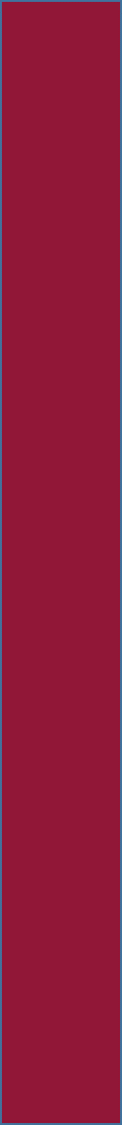 МАТЕРИАЛЫ И МЕТОДЫ
Исследования выполнены на 20 метициллинчувствительных штаммах S.epidermidis, выделенных из биологического материала (отделяемое раны, пунктат, биоптат) пациентов с инфекционно-воспалительными осложнениями эндопротезирования крупных суставов, проходивших лечение в НИИТОН СГМУ им. В.И. Разумовского в 2020-2021г.  Контроль фенотипа чувствительности к антибиотикам осуществляли диско-диффузионным методом, все изученные штаммы были чувствительны к цефтриаксону. 
Обработку ультразвуком осуществляли в течение 10 мин при частоте 35 кГц в ультразвуковой ванне УЗУМИ-2 (Россия).
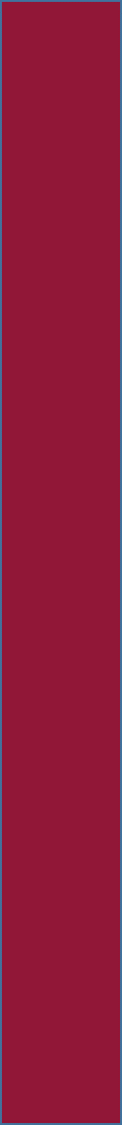 МАТЕРИАЛЫ И МЕТОДЫ
Формирование имитационной модели биопленки 
на гидрофильных и гидрофобных поверхностях
Формирование микробной биопленки на покровных стеклах
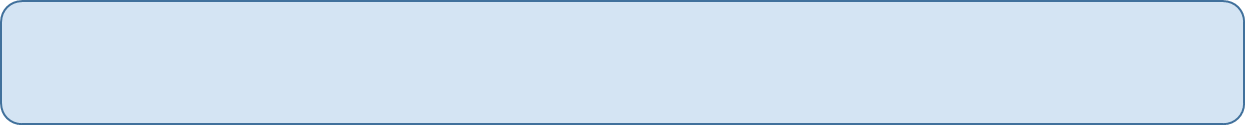 Формирование биопленки
 в полистироловых пробирках 
и микропланшетах
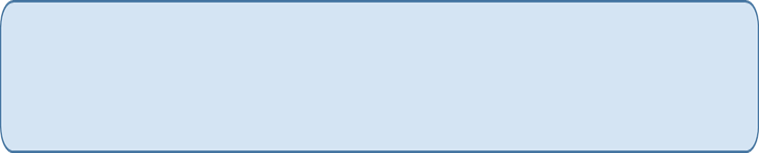 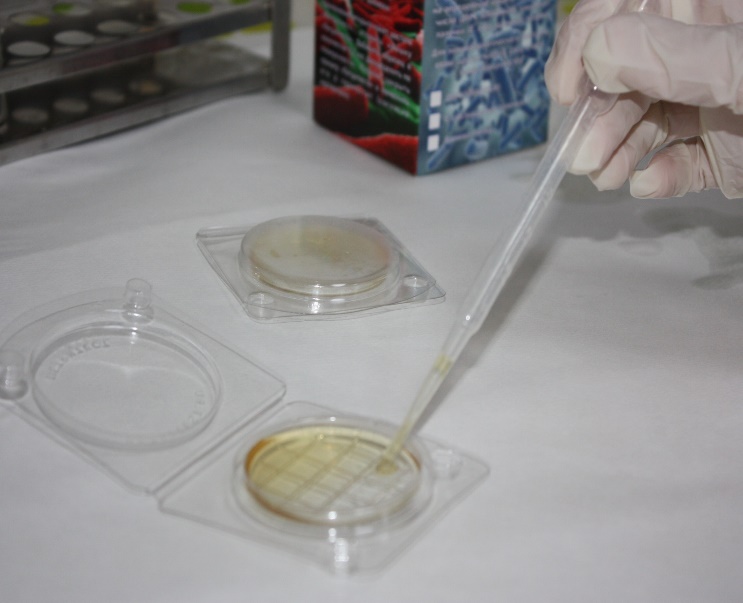 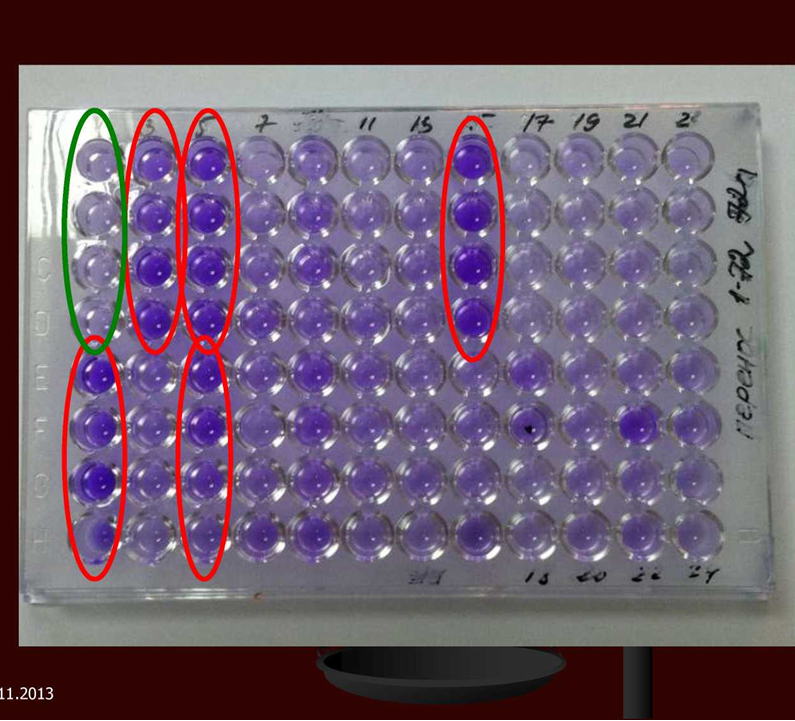 Чеботарь И.В., Таланин Е.А., 2010
G.OʼToole и R. Kolter
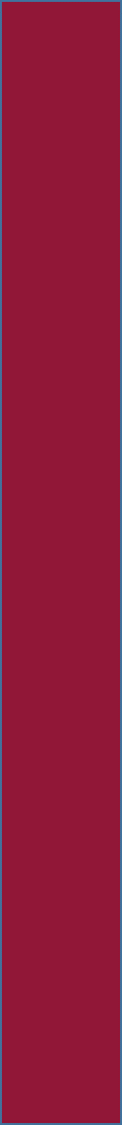 МАТЕРИАЛЫ И МЕТОДЫ ИССЛЕДОВАНИЯ
Определена МПК90 для цефтриаксона методом серийных разведений в следующих сериях проб:

1.  Планктонная культура S. epidermidis
2.  Планктонная культура S. epidermidis после обработки ультразвуком
3.  Предформированная (48-часовая биопленка)
4. Предформированная (48-часовая биопленка) после обработки ультразвуком
Микробная обсемененность образцов в присутствии цефтриаксона, КОЕ/мл
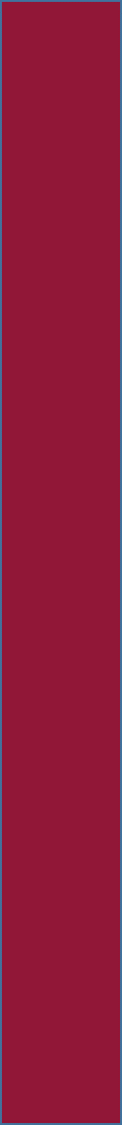 Результаты исследования
Микробная обсеменность образцов планктонной культуры S.epidermidis в присутствии цефтриаксона, КОЕ/мл
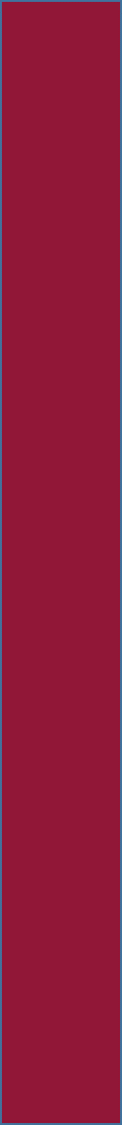 Результаты исследования
Микробная обсемененность образцов  биопленки S.epidermidis в присутствии цефтриаксона, КОЕ/мл
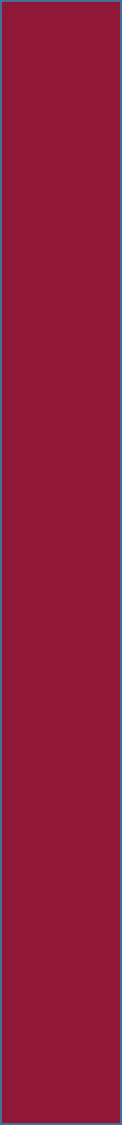 Результаты исследования
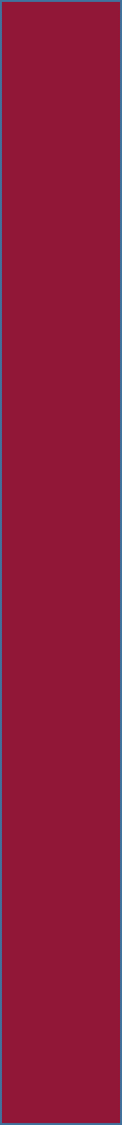 Деcтрукция биологических пленок на абиотических поверхностях
Визуализация биопленок, образованных S. epidermidis, нативных и после обработки ультразвуком в течение 60 минут
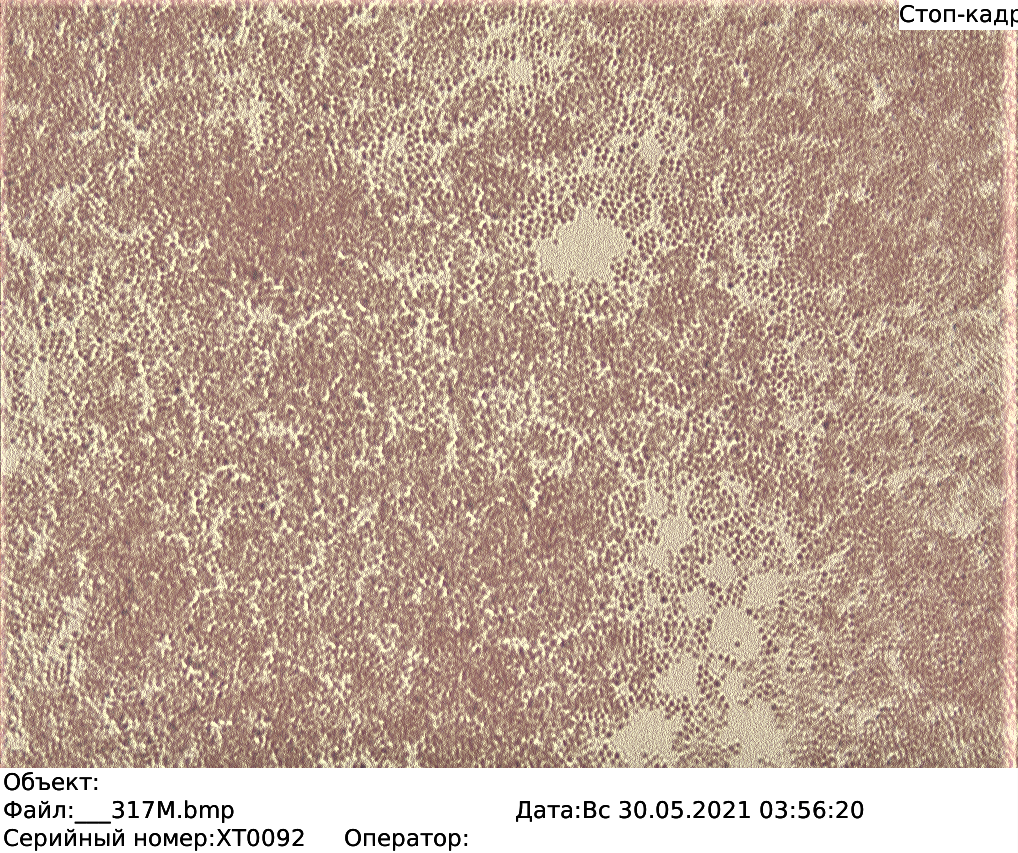 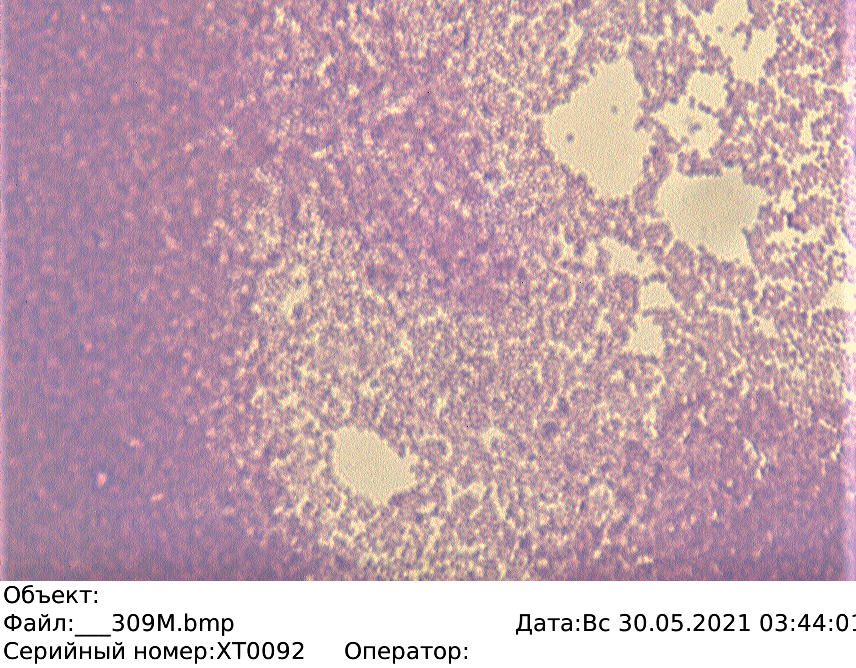 Нативная биопленка
Биопленка после 
обработки УЗ
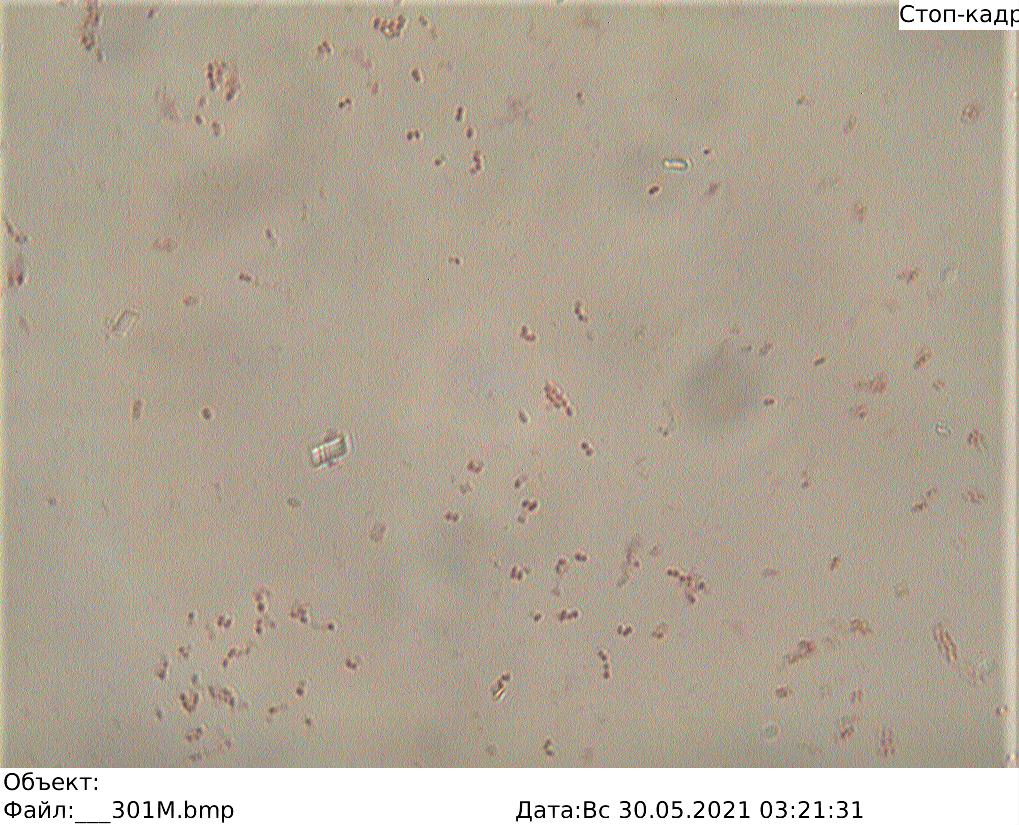 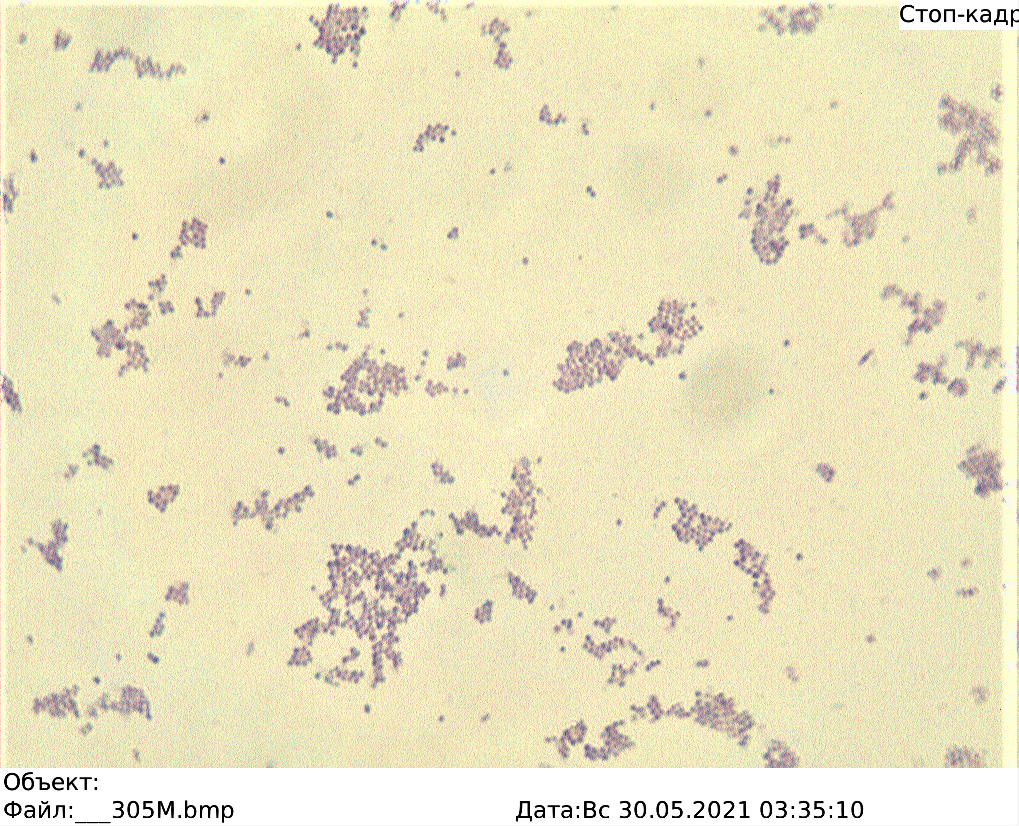 Окраска генциановым фиолетовым
Окраска конго красным
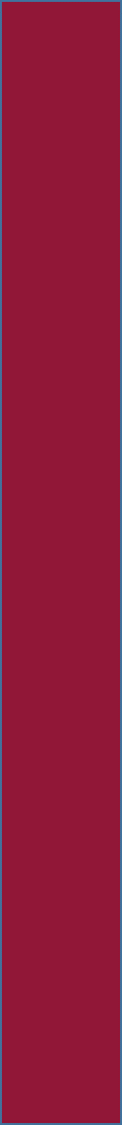 Выводы
При воздействии на планктонную культуру S.epidermidis не выявлено статистически достоверных различий между микробной обсеменностью образцов, подвергавшихся сочетанному действию низкочастотного ультразвука и рассчитанных концентраций цефтриаксона и образцов, инкубированных с аналогичными концентрациями цефтриаксона без воздействия ультразвука.
При изучении предформированной биопленки S.epidermidis выявлено статистически достоверное повышение чувствительности к цефтриаксону образцов, подвергавшихся комплексному воздействию низкочастотного ультразвука и  рассчитанных концентраций антибиотика 
Предполагаемым патогенетическим механизмом влияния низкочастотного ультразвука на предформированные биопленки является разрушение внеклеточного матрикса биопленки, приводящее к дезинтеграции бактериальных клеток
Использование биоакустического эффекта является перспективным направлением при разработке методов деструкции биопленок. сформированных возбудителями имплантат-ассоциированной инфекции
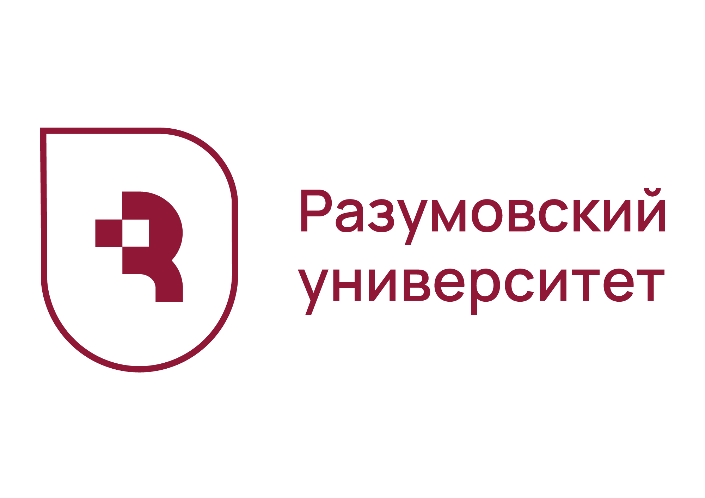 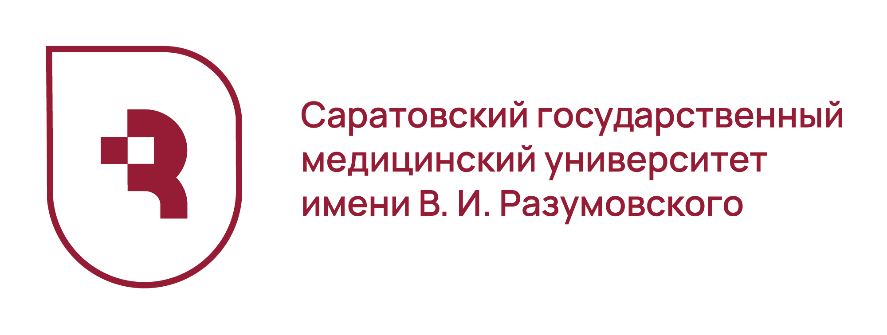 Благодарим за внимание
Автор презентации
Бабушкина И.В., ст.н.с. отдела фундаментальных и клинико-экспериментальных исследований НИИТОН СГМУ

10051968@mail.ru